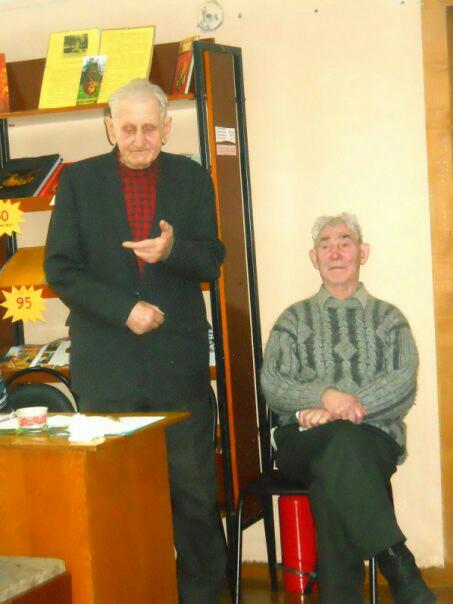 Карп Васильевич Ефимов
Выполнила: Гусейнова Наила
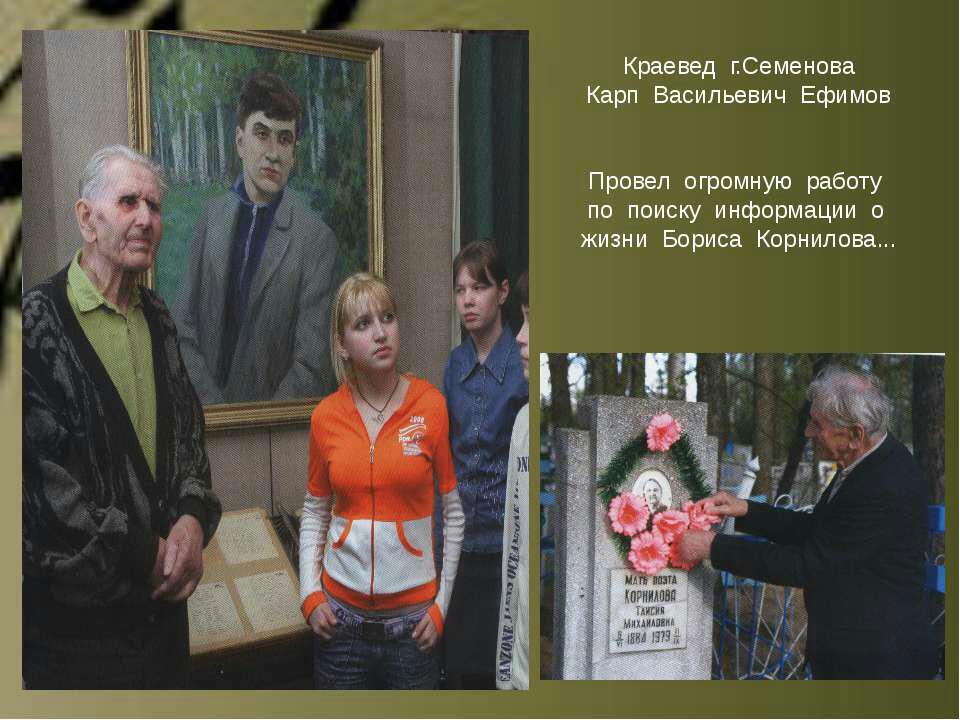 Родился К.В. Ефимов 4 октября 1924 г. в г. Семенове в многодетной семье. Окончив школу, ушел в армию, служил на фронтовых аэродромах морской авиации. По возвращении поступил в Семеновский учительский институт, заочно окончил Нижегородский педагогический институт по специальности — история. Долгое время работал в школе-интернате № 2, преподавал историю.
Краеведению посвятил всю свою жизнь. Еще в 1963 г. газета «Литературная Россия» отмечала, что Карп Васильевич является одним из первооткрывателей многих неизвестных сторон жизни Б.П. Корнилова и является пропагандистом его литературного наследия.
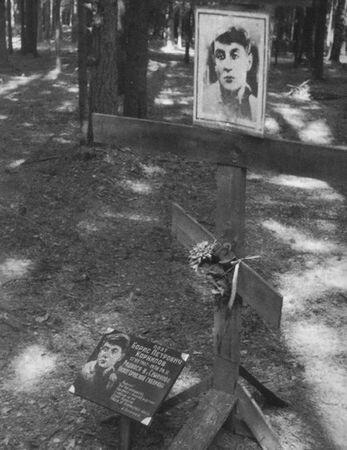 Огромный  вклад  внес  Карп  Васильевич в  восстановление  информации  о  жизни  семеновского  поэта Бориса Петровича  Корнилова.  Он  первый  нашел  место  захоронения  поэта  на  Левашовском кладбище в  пригороде Санкт-Петербурга,  принимал  участие  в  открытии  памятника поэту, оказывал  внимание  и  помощь Таисие Михайловне – матери Бориса Корнилова.
Кроме изучения жизни и творчества Б.П. Корнилова, Карп Васильевич собирал материалы по истории нашего края: по становлению Советской власти в уезде, о коллективизации, строительстве социализма, об участниках ВОв - наших земляках, о послевоенных годах, материалы о судьбах репрессированных жителях нашего города и района. Эта сторона исследовательской работы ему была близка еще и тем, что он сам когда-то был репрессирован. В 2010 г. вышла книга Галины Белгалис «Любовь на ладони», в которой она повествует о переплетении двух судеб К.В. Ефимова и Б.П. Корнилова.
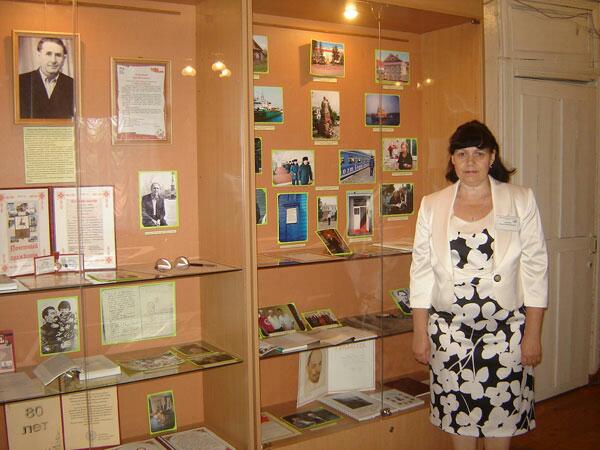 Начало  работы..
   Первое  краеведческое  расследование  Ефимова  Карпа  Васильевича  было о  дезертирах  Красной  Армии  1918 г. 
   С этим  делом  была  связана гибель  трех  семёновских  комсомольцев, помогавших  чекистам  разыскивать  дезертиров. Тогда  это  расследование  помогло  Карпу  Васильевичу, учителю  истории, более  подробно  и  правдиво  преподнести  эту  информацию  своим  любознательным  ученикам. Слишком  много  слухов  ходило  по  городу.  Необходимо  было  узнать  правду  того  времени  без  всяких  искажений.
Стихотворение Владимира Решетникова
Разрывая время и пространство,
И сердца сжимая земляков,
Он вернулся после долгих странствий
В синеву семёновских лесов.
 
Он вернулся, и неважно если
Стал отныне поездом стальным –
Пел гудок: «Привет!», и даже рельсы
Прозвенели песнею под ним.
 
Родина его остановила:
Всю «его и земную красоту»,
И строку «поэт Борис Корнилов»
На ребристом крашеном борту.
Двери распахнулись, приглашая
Пассажиров, как родных, войти.
В этом раскрывается большая
Правда продолжения пути…
 
И по праву, и за правду эту
Первый, кто шагнул, оставив след:
Из забвенья вырвавший поэта –
Карп Ефимов, русский краевед!
Книги Карпа Васильевича Ефимова
«Семёнов литературный» (где  рассказывает  о  поэтах  и  писателях Семёновского района)
 «Сто десять  славных  лет», рассказывающей  о  выпускниках школы №1 г.Семёнова 1942 года
 «На  защите  Отечества» (о патриотах  Семёновкого  края, людях  военных…)